JUNO
Giuseppe Andronico
On behalf of the JUNO collaboration
INFN, Sez CT
JUNO
Jiangmen Underground Neutrino Observatory
Massive: 
~20 kton Liquid Scintillator (LS) Underground: 
~700 m overburden
High resolution:
3% / √E (MeV)
Precision energy scale: < 1%
Supernovae neutrinos
Atmospheric neutrinos
Solar neutrinos
Geoneutrinos
Nucleon decay
Multimessenger
Rich physics portfolio:
Determine Mass Hierarchy
JUNO Yellow Book (YB):
J. Phys. G 43, 030401 (2016)
Precision measurement of  3 oscillation parameters
2
TAO
Taishan Antineutrino Observatory
Measure reactor spectrum with high E  resolution
•
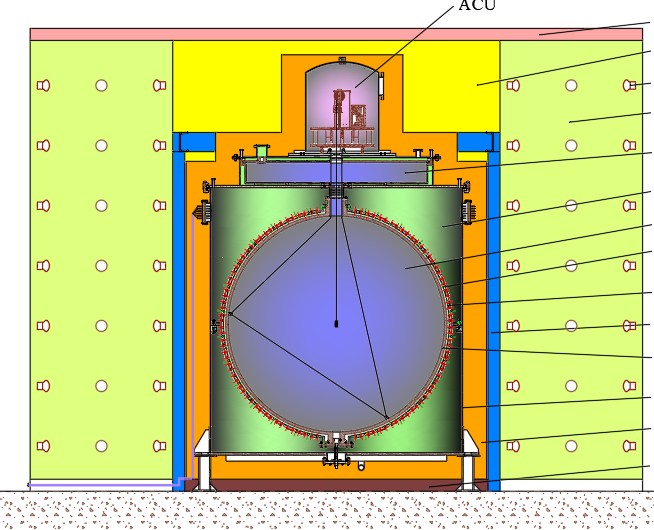 •
Enhance the JUNO sensitivity in the MH by  looking at fine structures of the source  spectrum
•
•
Not only a JUNO reference detector
Benchmark measurement to test the nuclear  database
•
•
•
Sterile neutrino
Nuclear physics
Reactor monitoring and safeguard
Experimental site
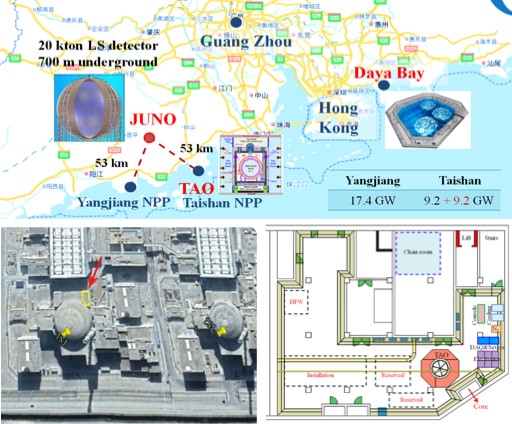 •
•
•
•
•
53 km far from the JUNO site
Taishan NPP
EPR Reactor (4.6 GW) power
~30 m far from Taishan core 1
Just outside the reactor  containment building
4
Distributed Computing Infrastructure design
5
Service status
JUNO Distributed Computing system was built on DIRAC
Handles heterogeneous and distributed resources
Provides workload management (WM) and data management (DM)
Exploring  optimal redundancy
Besides DIRAC, other WLCG services have been used
Storage Element (SE)
CVMFS
VOMS
FTS3
DIRAC and all these services are working well
Services under test before integration
Third Party Copy
RUCIO
6
Data centers and roles
7
Data networks: China
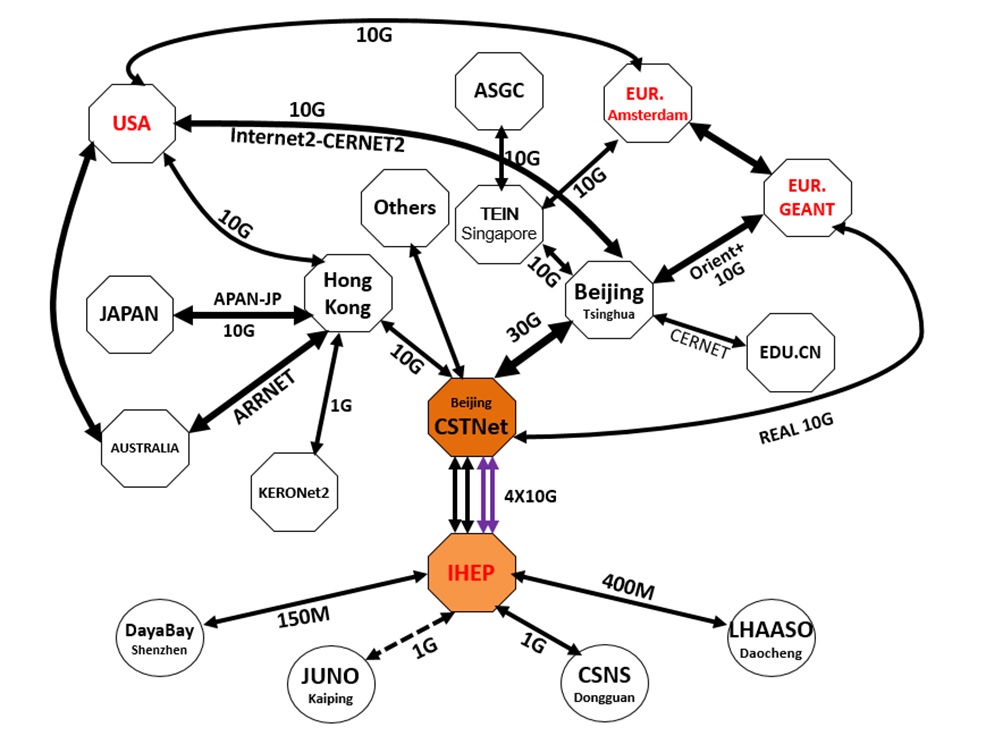 8
Data networks: world
ORIENTplus 10Gbs
Real 10G
INTERNET2
GEANT
TEIN3
9
Data flows proposal
IHEP will receive data from experimental site and store them in master repository. At IHEP will run fast calibration and prompt reconstruction
IHEP main repository will be automatically replicated at CNAF
From CNAF data will be copied also to JINR 
CC-IN2P3 will maintain a partial copy of the data at CNAF with the chance to access data physically at CNAF
JINR data will be accessed from MSU resources
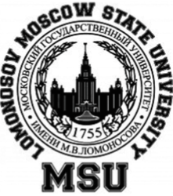 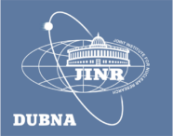 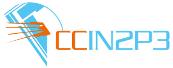 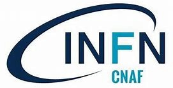 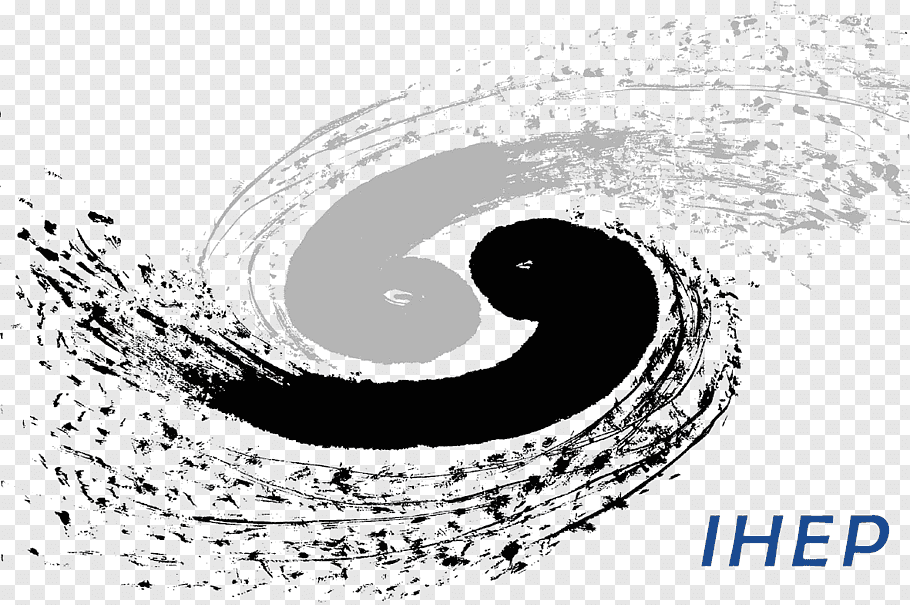 Flows are bidirectional: data produced in European data centers (secondary reconstruction, analysis, simulations,…) will be replicated in the other European data centers and at IHEP
JUNO is officially part of LHCONE
10
Workload Management System
Status
Total running job: 1.43M, 4 sites are joined plus 2 sites at the moment not yet in MoU, 5 times larger than 2019
Peak-time jobs:  3374, 30% more than last year
WMS for jobs submission, scheduling, running and monitoring
Production system /JSUB
DIRAC WMS
Site LRMS (CE)
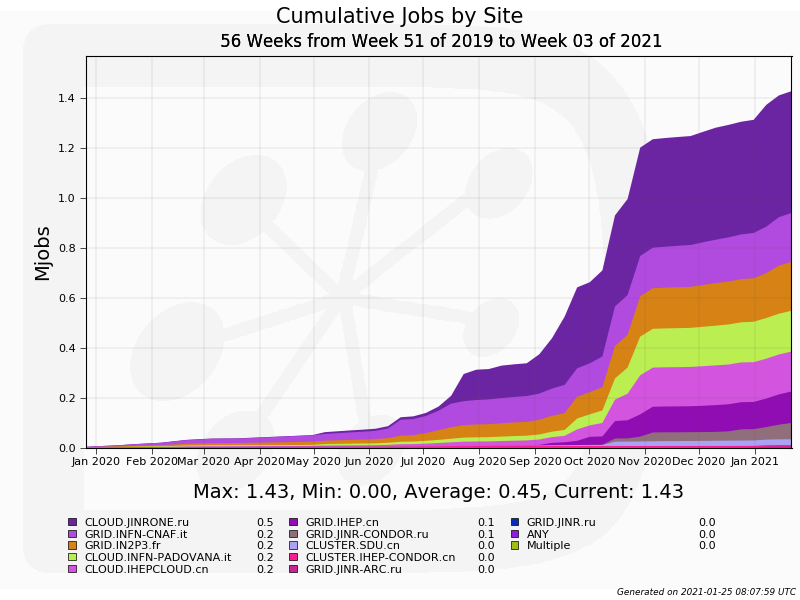 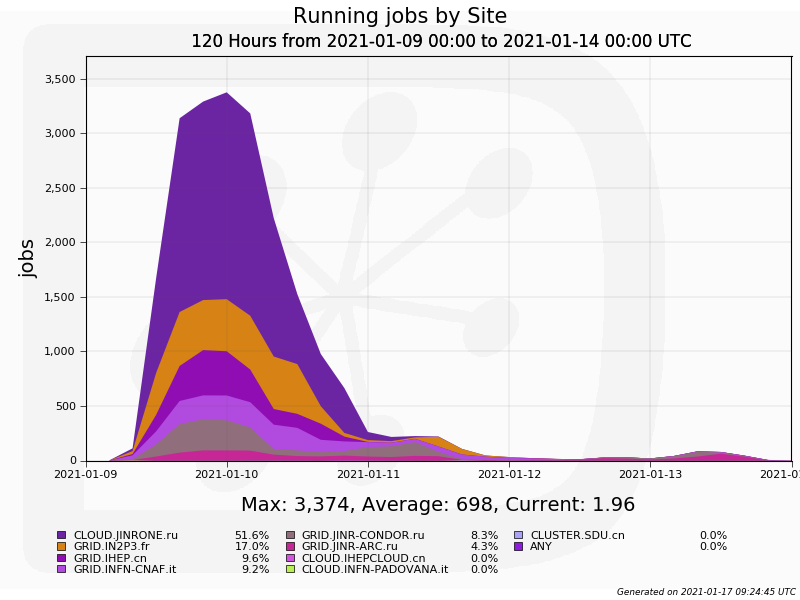 11
Thank you!!!

Any question?
12
Backup slides
JUNO collaboration
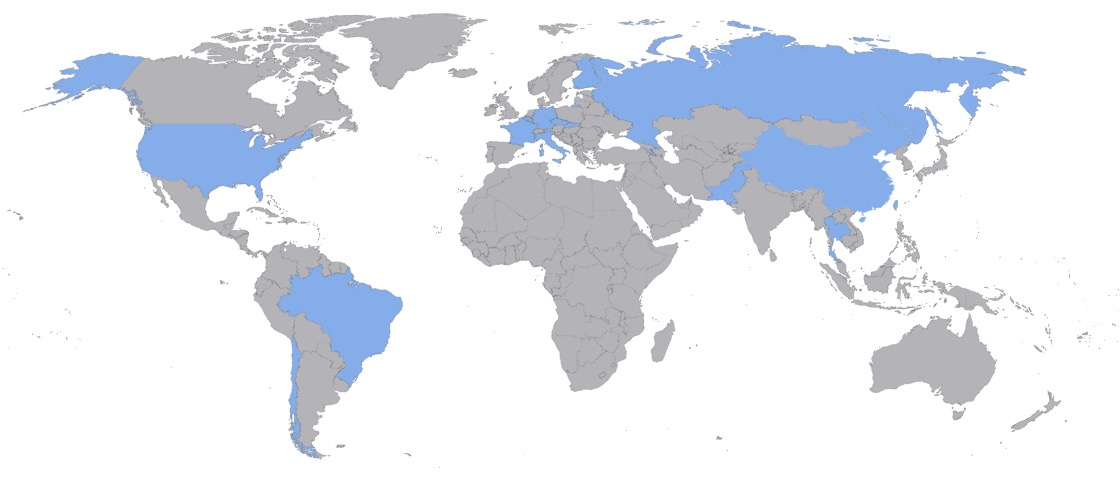 78 members
14
Computing model
A lot of partner spread all over the world, requiring to access data for analysis
Rersources are provided from partners involved in WLCG too
Based on HEP – WLCG experience, relying on a grid-like infrastructure:
Estimated data volume and the needed resources
Evaluated networks
Identified data centers
Designed data flows and roles
Defined a first version of a distributed grid infrastructure
15
Data volume
Generic view
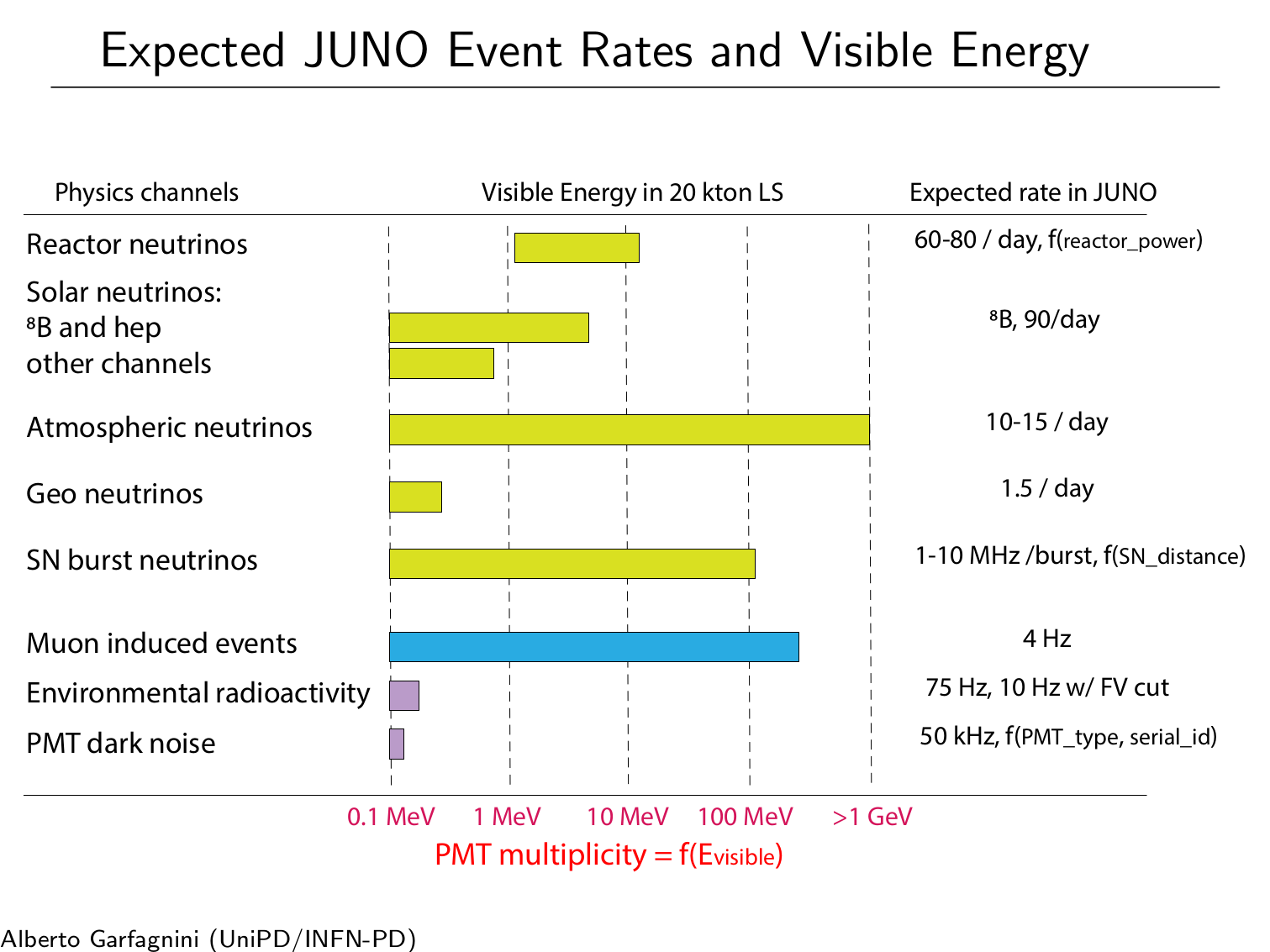 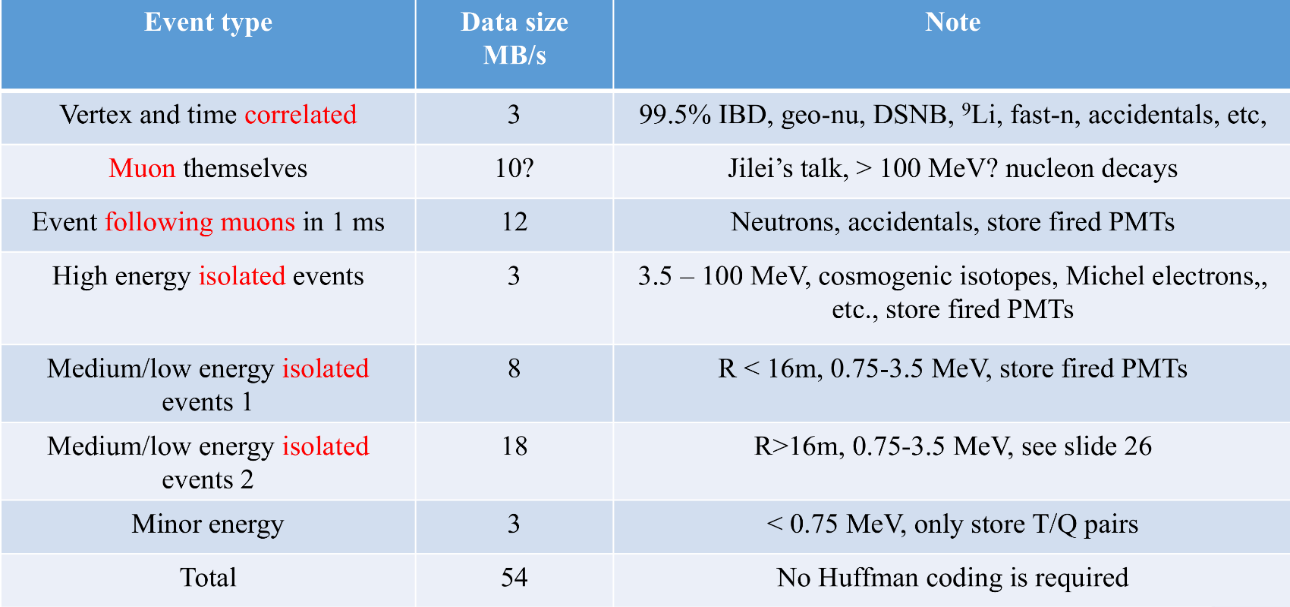 16
Data centers
17